Creating a suite of resources to support students with Maths Anxiety Susan Pawley, Nicola McIntyre, Gemma Warriner, Becca Whitehead
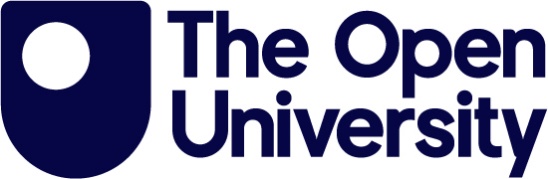 Background
This cross-faculty project builds on previous work carried out: “Exploring the extent of maths anxiety within the STEM faculty at the Open University” that found there are a significant proportion of level 1 students that are suffering with maths anxiety
Students may display physical and emotional signs of anxiety when faced with mathematical work. They may react with avoidance techniques, withdraw from regular study and ultimately may either fail or choose to withdraw from modules entirely

What will we do?
Identify and support students from all three schools (We represent M&S, LHCS and SPS) with Maths Anxiety

How will we do this?
Provide self-guided support materials
We will train 10 ALs from across the faculty to become Maths Anxiety Champions
Facilitate group support in conjunction with SST

What do we hope to achieve?
Enable students to become less anxious about maths
Help students find effective coping strategies for future study
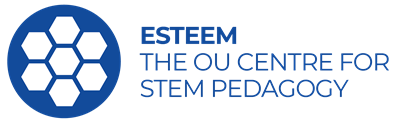